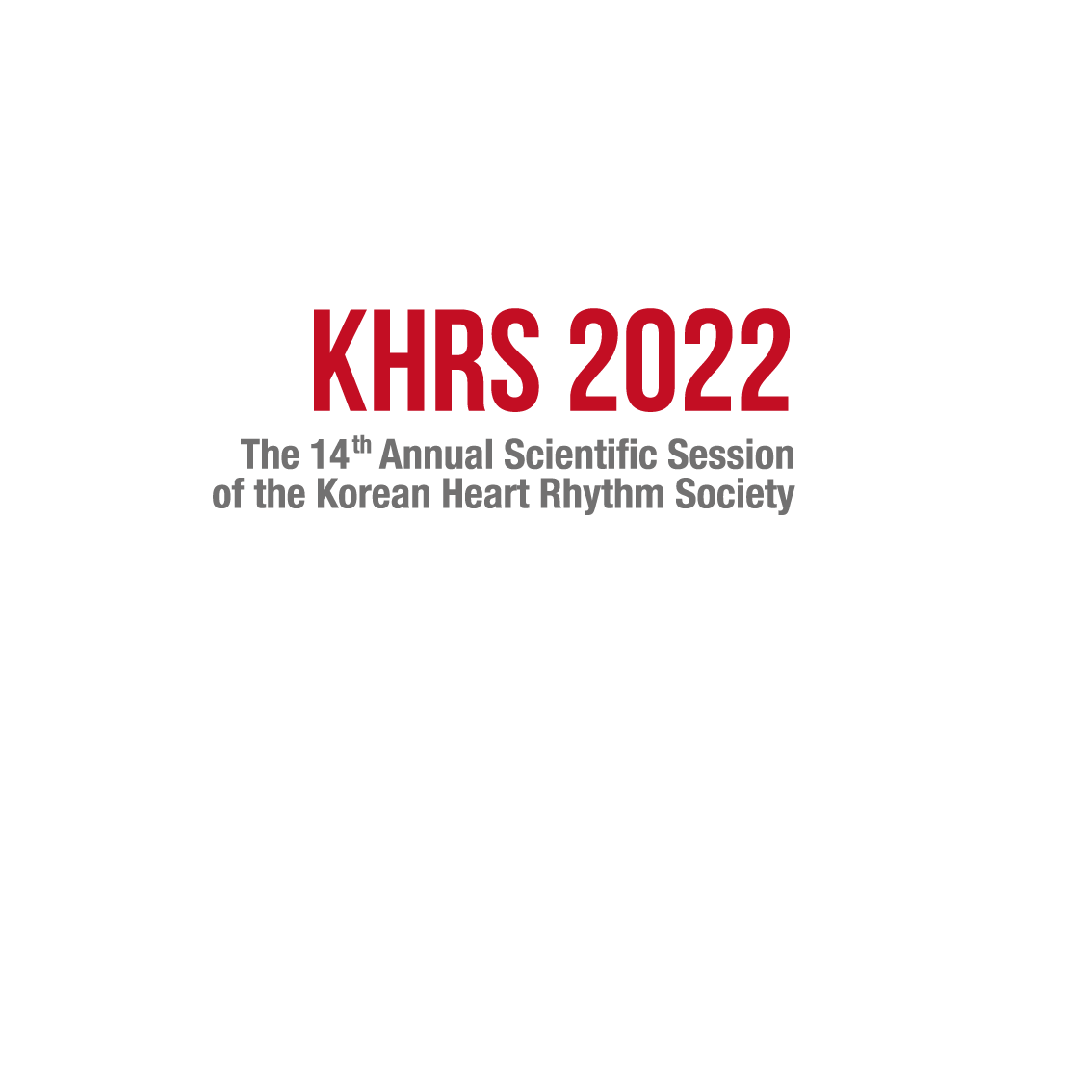 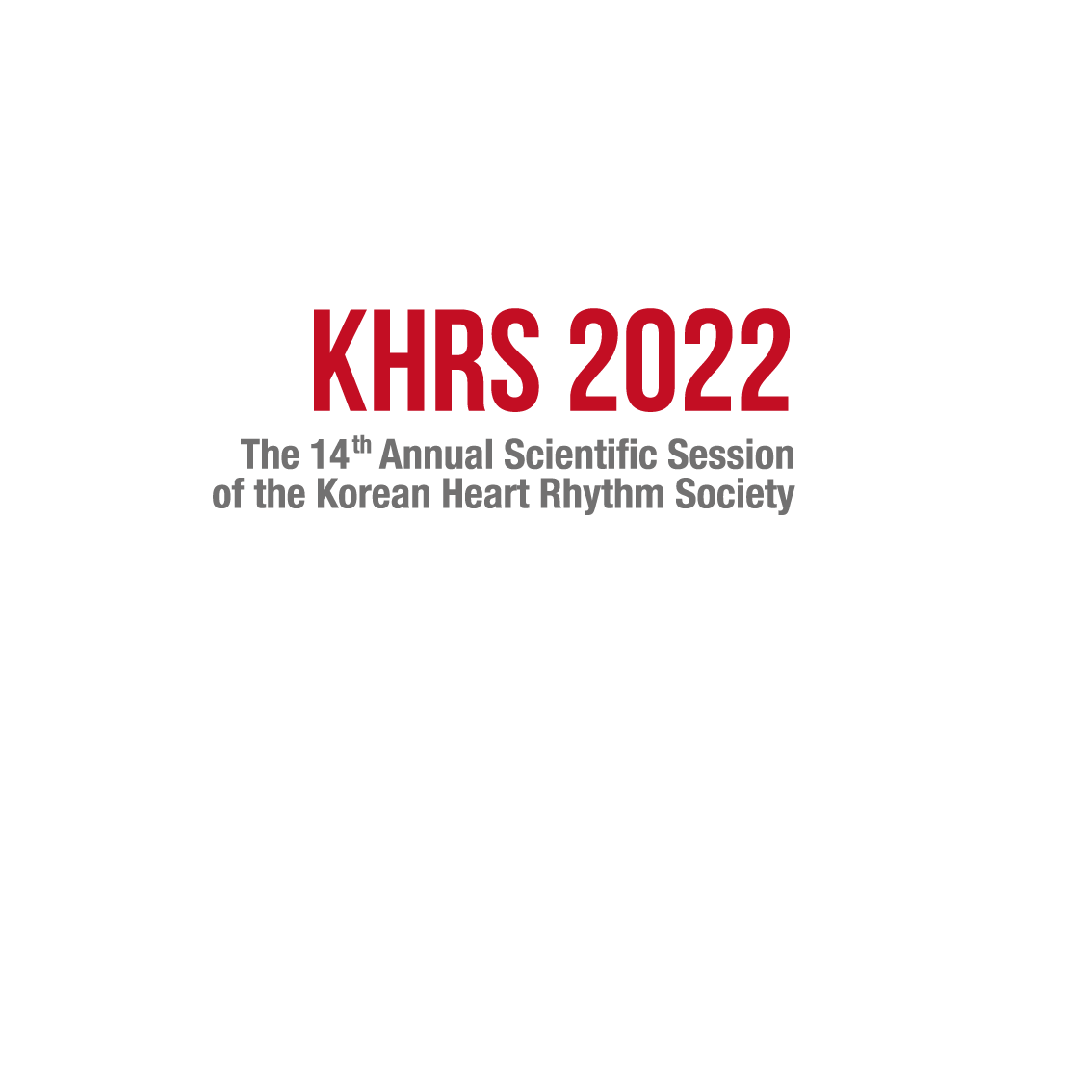 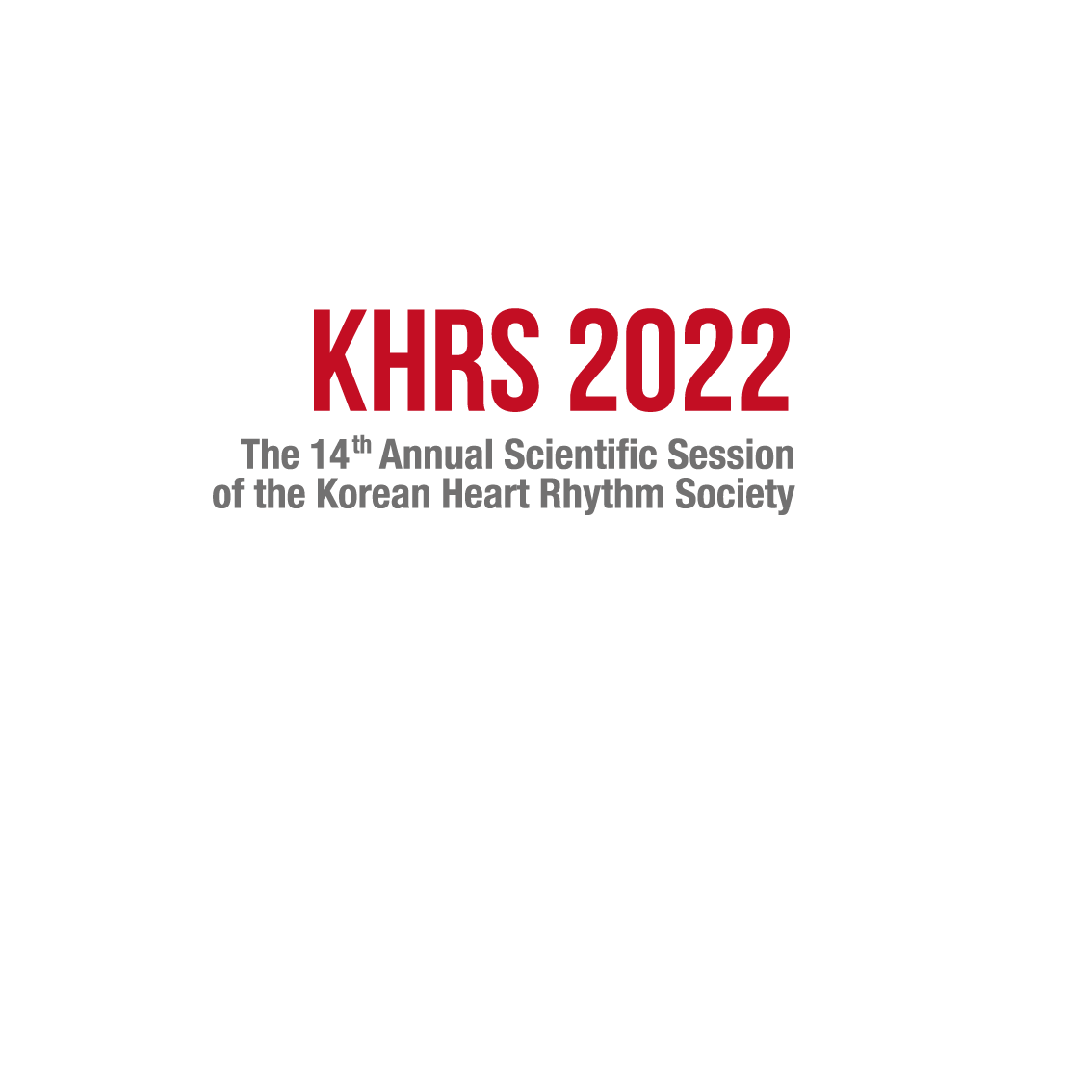 Current primary ICD prevention: Is it adequate in South Korea?
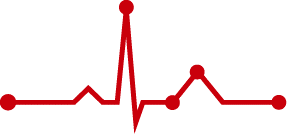 Dong-Hyeok Kim
Department of Cardiology, College of Medicine
Ewha Womans University Medical Center, Seoul, Korea
Korean Heart Rhythm SocietyCOI Disclosure
Dong-Hyeok Kim, MD.
The authors have no financial conflicts of interest 
to disclose concerning the presentation
ICD Hot Issues
Primary vs. Secondary prevention

Ischemic primary vs. Non-ischemic primary prevention
 
Primary non-ischemic DCMP vs. other CMP (etc., HCMP)

Primary or secondary prevention on Variant angina
Current primary ICD prevention: 
Is it adequate in South Korea? → Not Yet
Trend of ICD Implantation
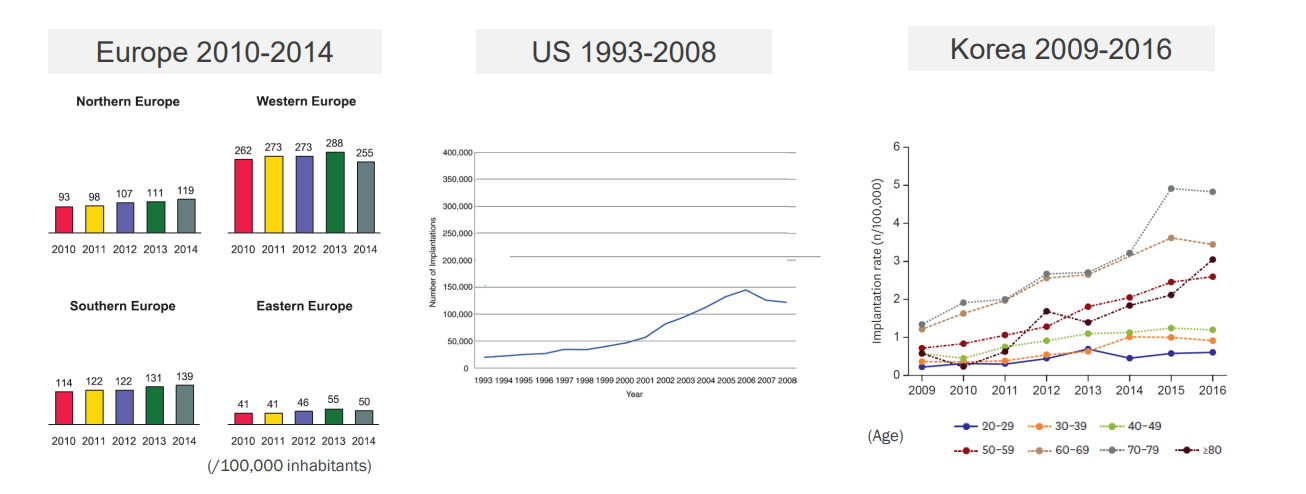 Raatikainen MJ et al. Europace. 2015 Jan;17 Suppl 1:i1-75.
Greenspon AJ et al. J Am Coll Cardiol. 2011 Aug 30;58(10):1001-6.
Lee JH et al. Korean Circ J. 2019 Sep;49(9):841-852.
Annual number of New ICD implantation in Korea
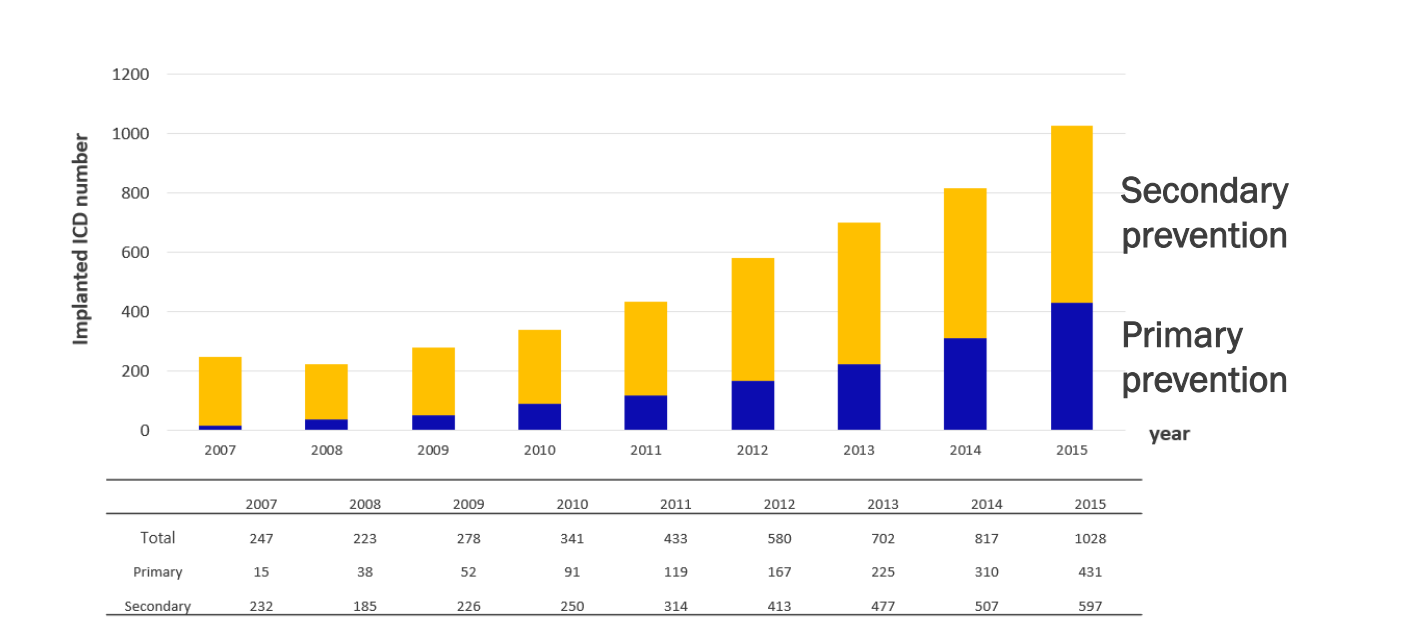 Pacing Clin Electrophysiol. 2019;42:1086–1094.
ICD Indication proportion as Etiology in Korea
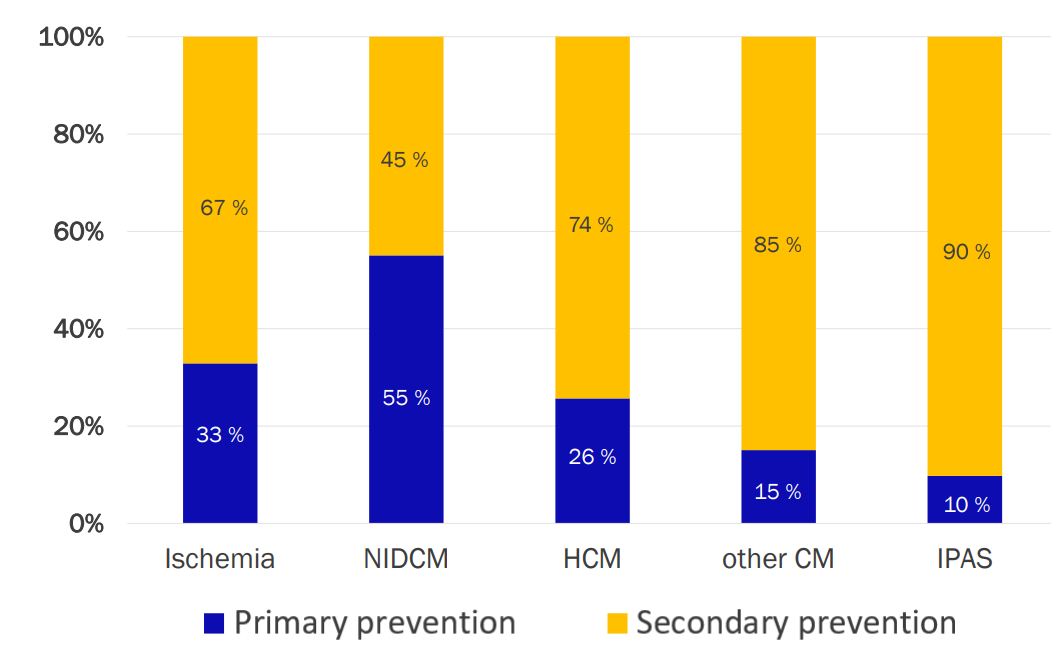 Pacing Clin Electrophysiol. 2019;42:1086–1094.
Clinical Trial Evidence of ICD primary prevention
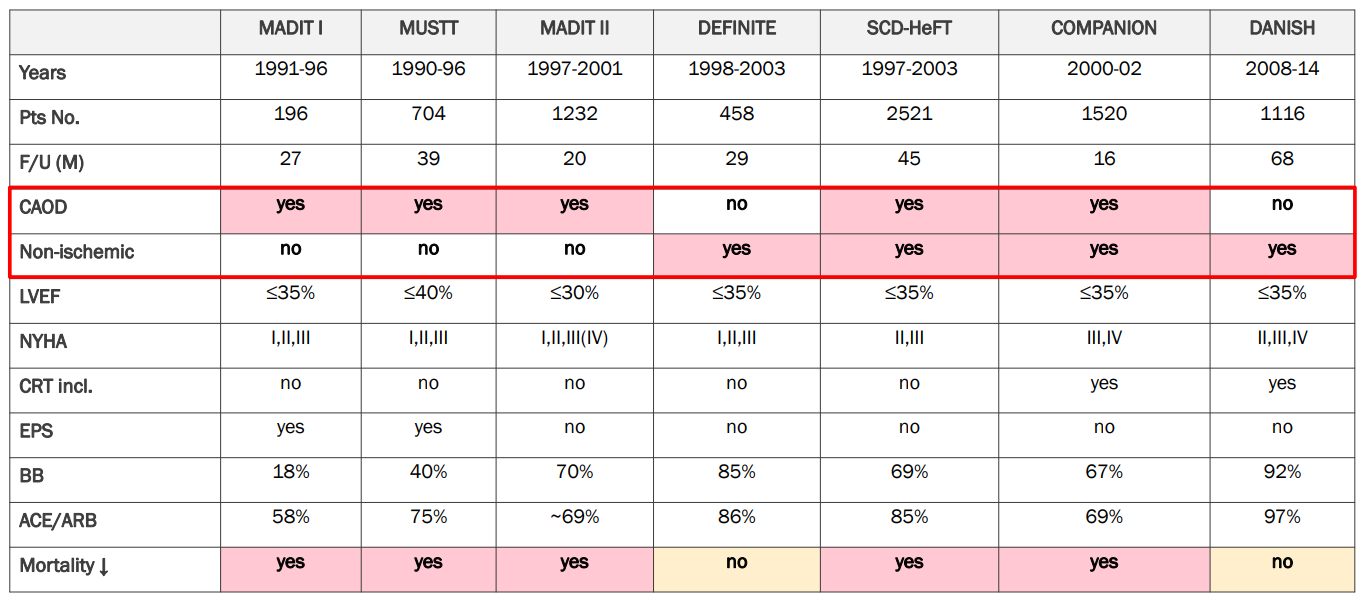 All cause death : HR 0.65, p=0.08
SCD : HR 0.20, p=0.006
All cause death : HR 0.87, p=0.28
SCD : HR 0.50, p=0.005
DANISH 
Danish Study to Assess the Efficacy of ICDs in Patients
with Non-Ischemic Systolic Heart Failure on Mortality
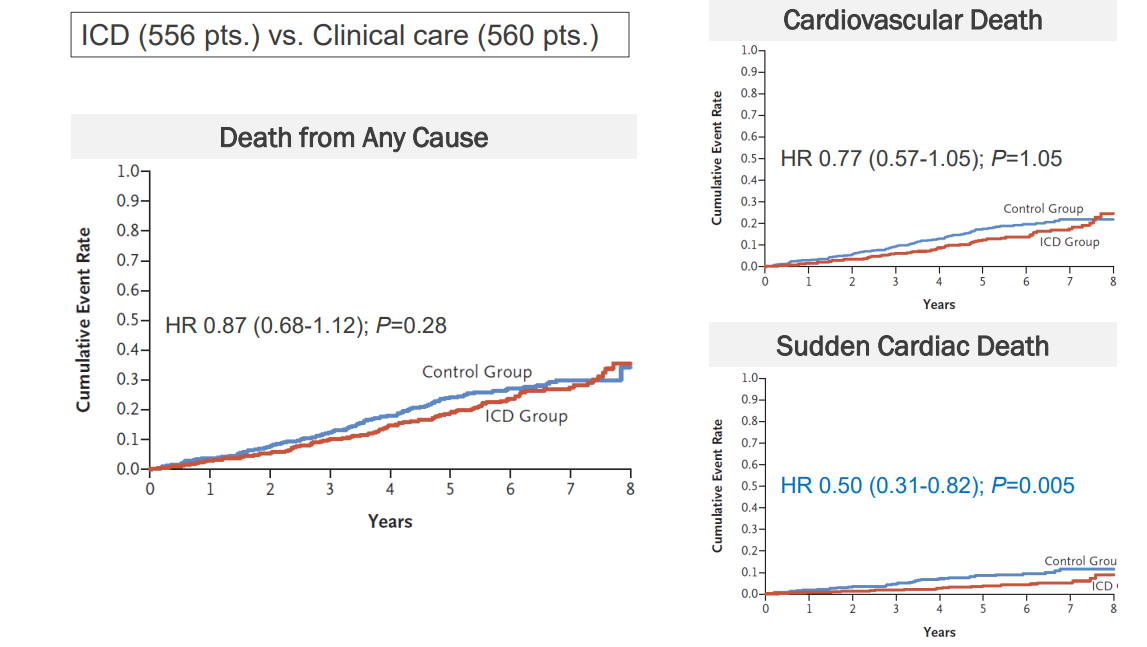 N Engl J Med. 2016 Sep 29;375(13):1221-30.
ICMP, primary prevention
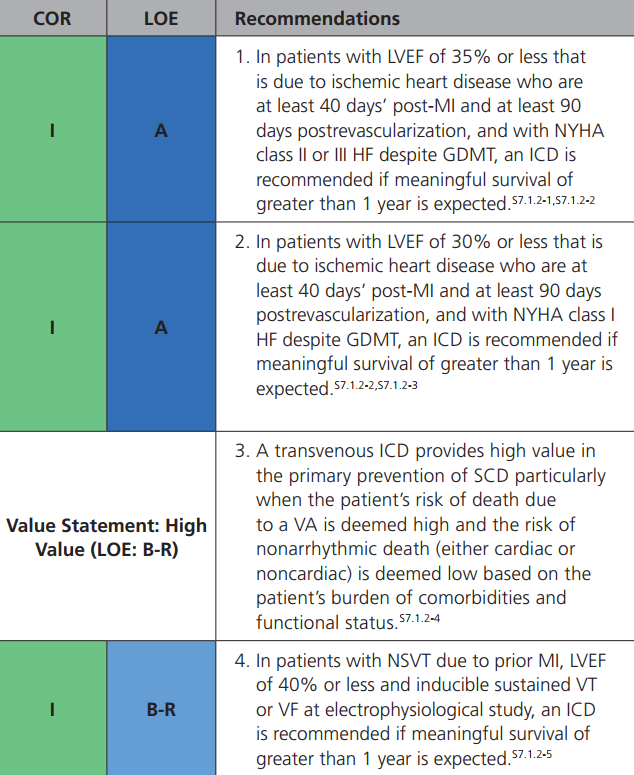 Korea
Global standard
Korea
No symptom criteria
USA
NYHA class I
Korea
Global standard
Circulation. 2018;138:e272–e391.
Non-ICMP, primary prevention
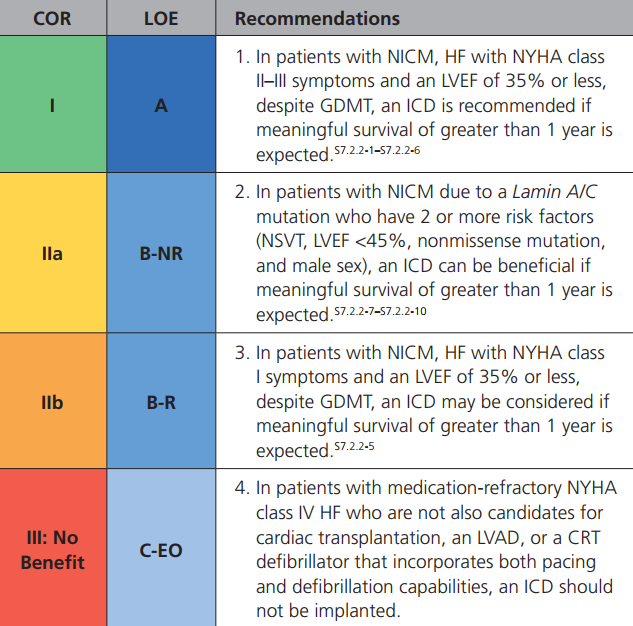 Korea
Global standard
K 
No criteria
No Korean reimbursement
USA
Genetic considerations
Circulation. 2018;138:e272–e391.
ICD primary Prevention Korean insurance
ICMP
심근경색 발생 후 40일 경과한 허혈성 심부전으로 적절한 약물치료에도 불구하고 아래에 해당하며 1년 이상 생존이 예상되는 경우
  (가) 심구혈률(EF) ≤ 30%
  (나) 심구혈률(EF) 31~35%로 NYHA class Ⅱ, Ⅲ의 증상을 보이는 경우
  (다) 심구혈률(EF) ≤ 40% 환자로 비지속성 심실빈맥(NSVT)이 있으며 임상전기생리학적검사(EPS)에서 혈역동학적으로 의미있는 심실세동(VF)이나 지속성 심실빈맥(VT)이 유발되는 경우

(2) NICMP, DCMP
비허혈성 심부전으로 3개월 이상의 적절한 약물치료에도 불구하고 NYHA class II, III의 증상을 보이는 심구혈률(EF) ≤ 35%인 환자에서 1년 이상 생존이 예상되는 경우
* 적절한 약물치료 - 3개월 이상
(ACE inhibitor/Angiotensin Receptor Blocker + Diuretics ± Beta-blocker), ARNI ???
Recommendations for risk stratification, sudden cardiac death prevention, and treatment of ventricular arrhythmias in chronic coronary artery disease (CAD, ICMP)
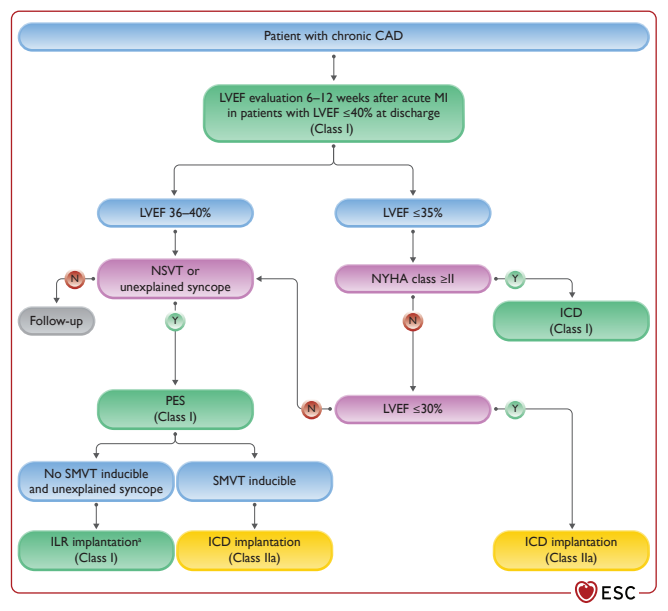 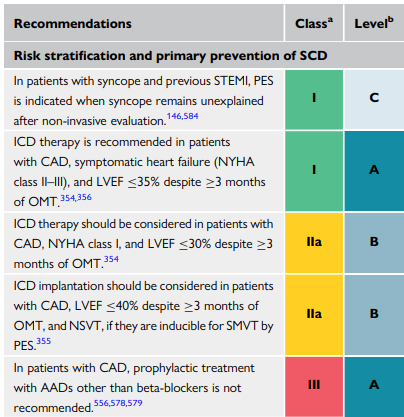 2022 ESC guideline in Ventricular arrhythmia and SCD
Sustained mono-morphic VT (SMVT) in chronic CAD, ICMP
ventricular tachycardia
recurrence, cardiovascular hospitalization,
or death.
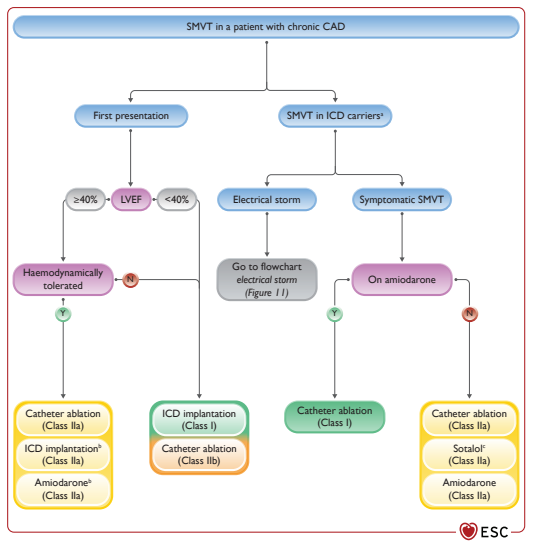 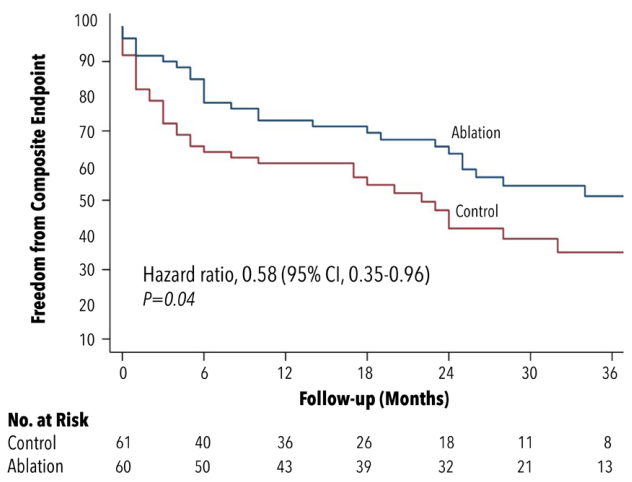 Catheter ablation 
±      
ICD implantation
2022 ESC guideline in Ventricular arrhythmia and SCD
PAUSE-SCD Randomized Trial, Circulation. 2022;145:1839–1849.
DCM and Hypokinetic non-DCM
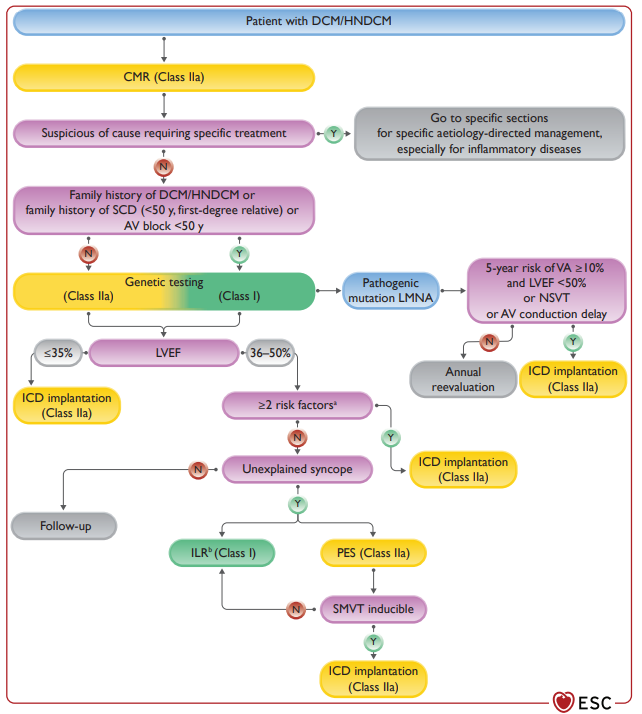 심부전 한국 보험 기준

2) 비허혈성 심부전으로 3개월 이상의 적절한 약물치료에도 불구하고 NYHA class II, III의 증상을 보이는 심구혈률(EF) ≤ 35%인 환자에서 1년 이상 생존이 예상되는 경우
2022 ESC guideline in Ventricular arrhythmia and SCD
HCM, secondary and primary prevention
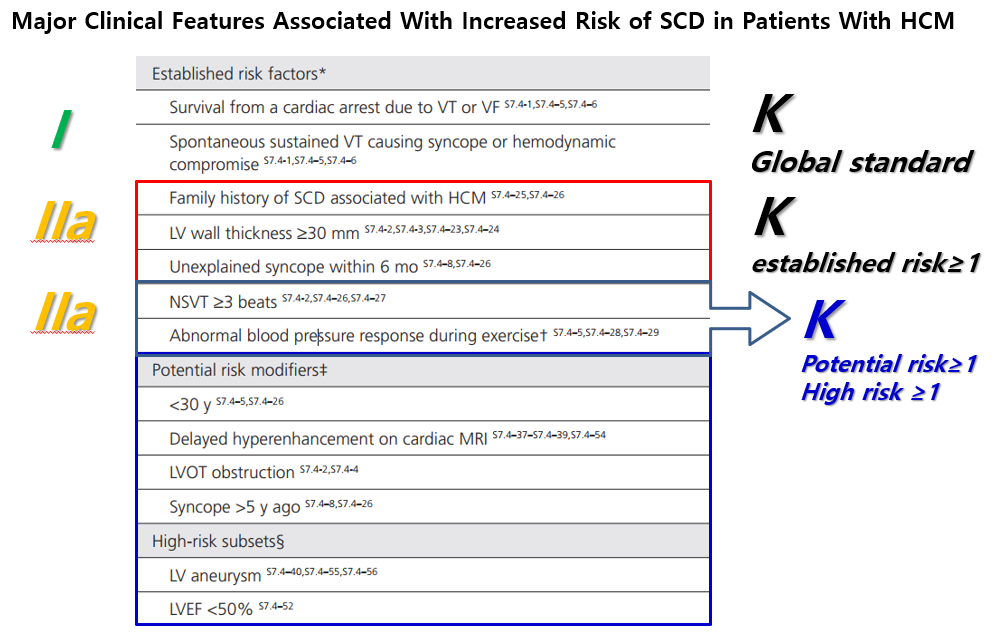 Circulation. 2018;138:e272–e391.
HCM, secondary and primary prevention
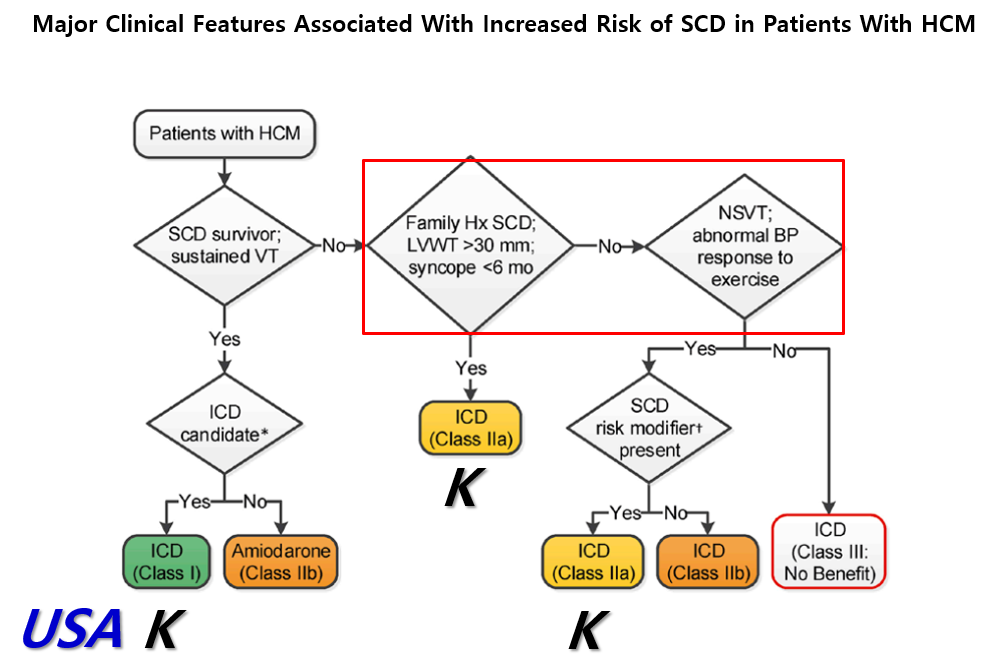 Circulation. 2018;138:e272–e391.
HCMP
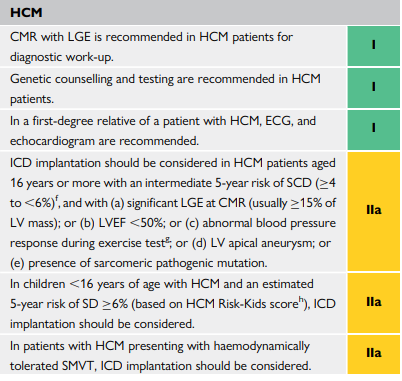 비후성 심근병증, 한국 보험 기준

1) 아래의 급성 심장사(Sudden Cardiac Death)의 위험인자가 1개 이상인 경우
- 아 래 -
가) 좌심실 벽두께 30 mm 이상(단, 16세 미만 환자는 Z-score≥6을 포함)
나) 비후성심근병증에 의한 급사의 가족력 
다) 6개월 내에 한 번 이상의 원인미상의 실신

2) 아래의 급성 심장사(Sudden Cardiac Death)의 부가적 위험인자 중 1개 이상을 동반한 비지속성 심실빈맥(Non-sustained Ventricular Tachycardia, NSVT) 또는 비정상적인 운동혈압반응(abnormal blood pressure response with exercise)이 있는 경우
- 아 래 -
가) 30세 미만
나) 자기공명영상에서 지연조영증강
다) 좌심실유출로 폐색
라) 과거의 실신
마) 좌심실류
바) 좌심실구혈율 50%미만
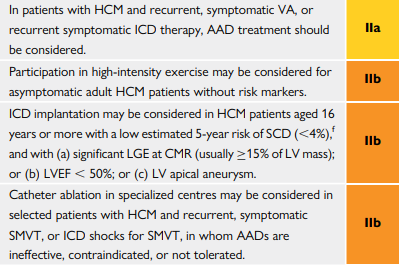 2022 ESC guideline in Ventricular arrhythmia and SCD
ASIAN-HF registry
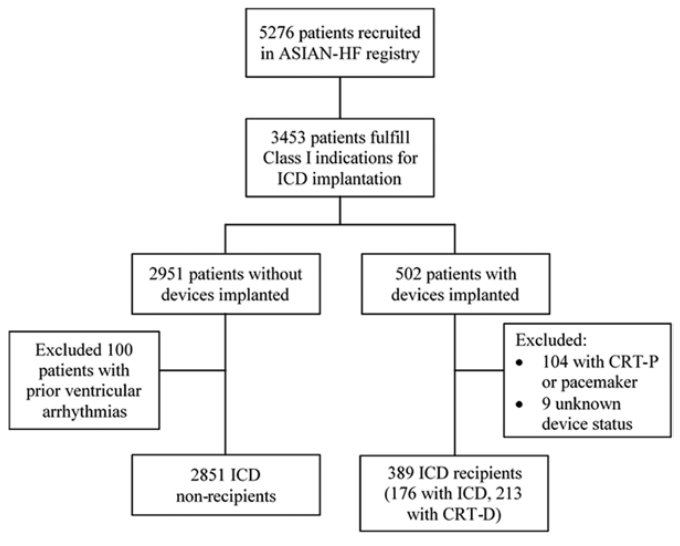 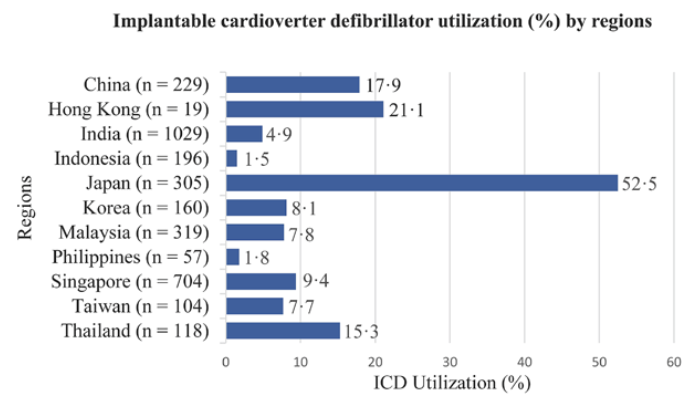 ICDs reduce mortality risk. However, ASIAN HF registry data showed that utilization of ICD in Asia is low.
Circ Cardiovasc Qual Outcomes. 2017 Nov;10(11).
ASIAN-HF registry
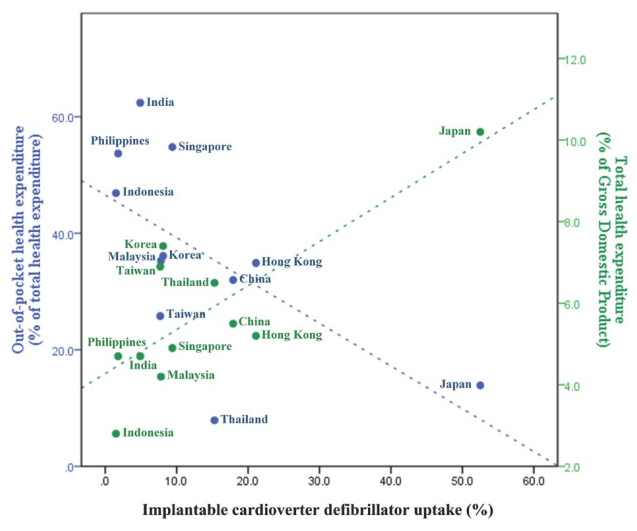 Nation support
Reimbursement
Education
Personal pay
Circ Cardiovasc Qual Outcomes. 2017 Nov;10(11).
Improve SCA Study
Broaden the primary prevention
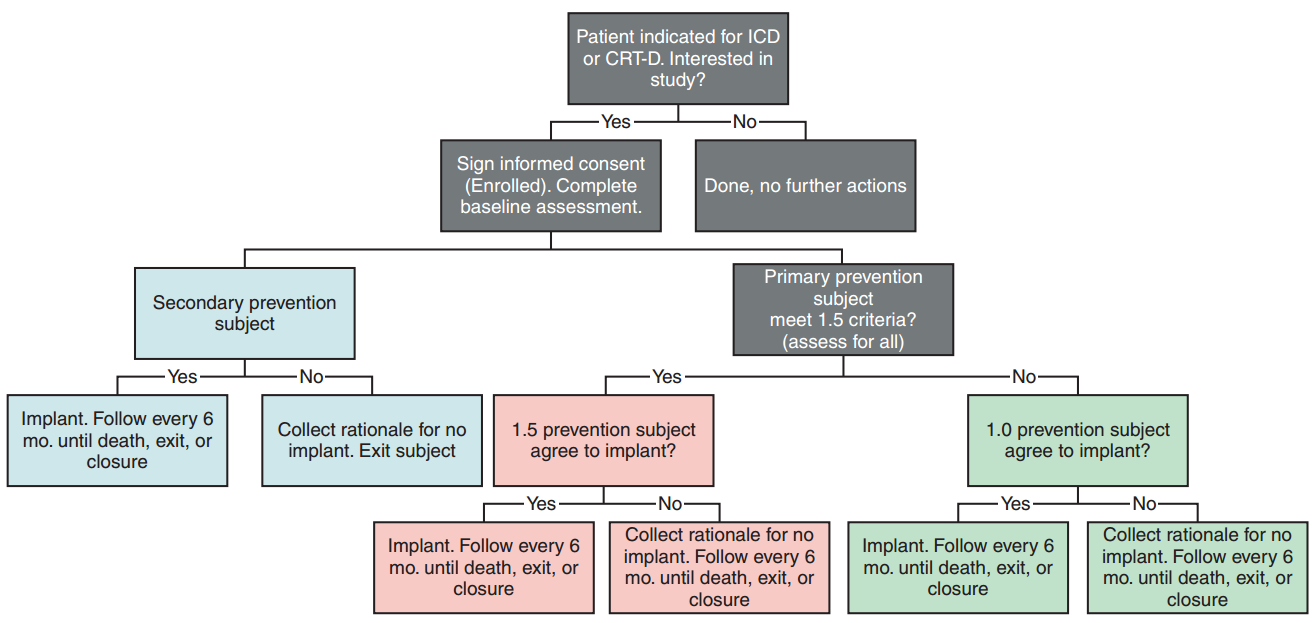 1. The Improve SCA study will investigate a subset of primary prevention (PP) patients, believed to be at similar risk of life-threatening ventricular arrhythmias as secondary prevention (SP) patients.

2. Primary prevention patients will be assessed for additional risk factors: syncope/pre-syncope, non-sustained ventricular tachycardia, frequent premature ventricular contractions, and low left ventricular ejection fraction. Those PP patients with one or more risk factors will be categorized as ‘1.5’ prevention group.
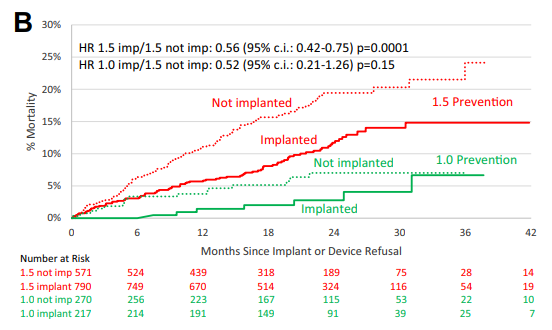 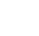 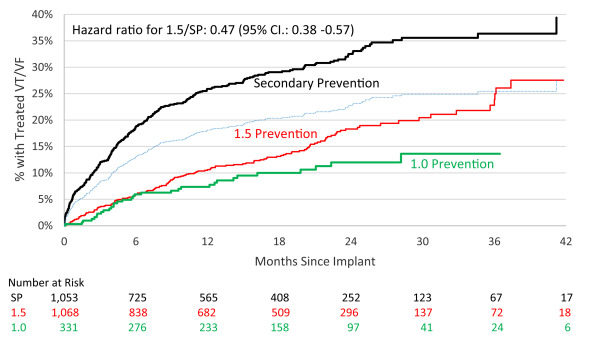 Europace 2015 Nov; 17(11): 1720–1726.
Heart Rhythm. 2020 Mar;17(3):468-475.
How about Korea ?
In Korea, patients have a phobia for device just like other Asian patients.
So the number of implantation of device is so low in Korea.
Primary and secondary prevention ICD in Korea
mortality
appropriate shock
In-appropriate shock
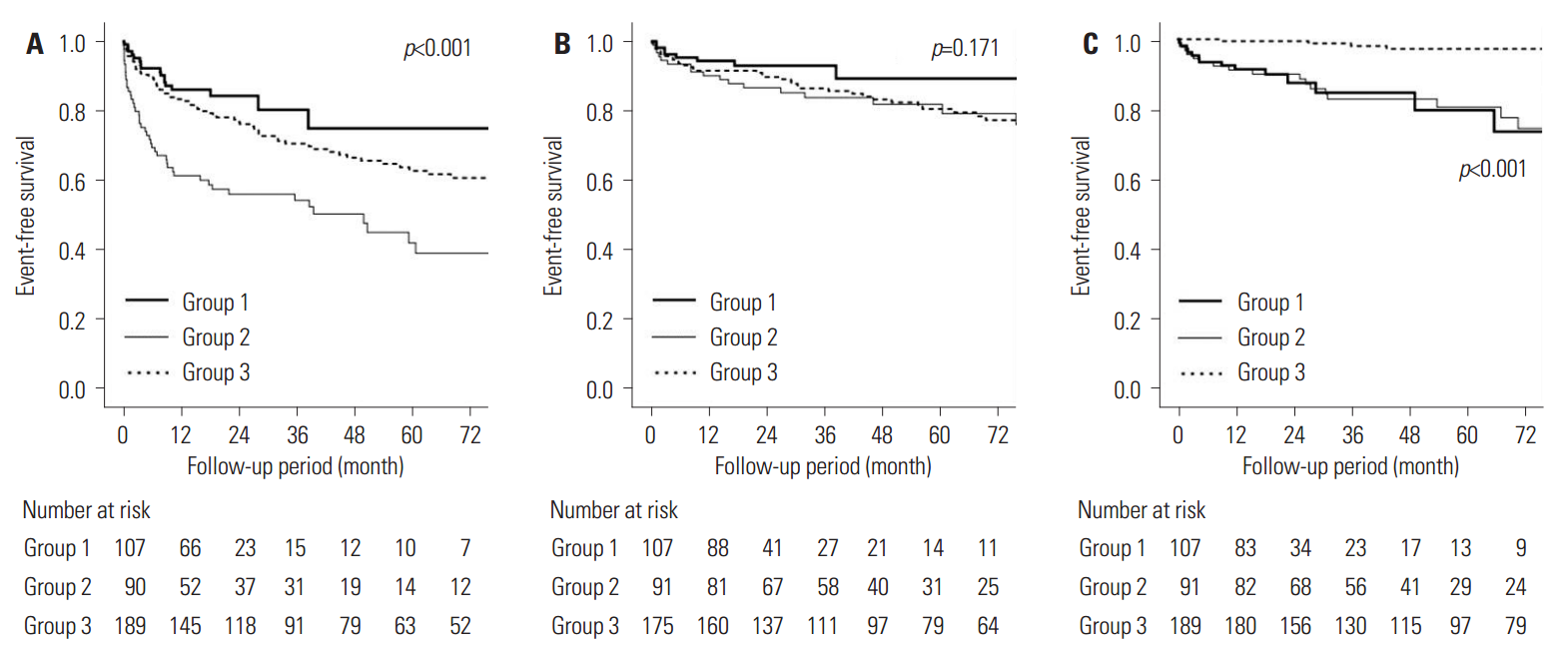 Mean follow up period : 147±8 months
VT or VF events (primary vs. secondary)
10% vs. 21.5% (p=0.533)
A. Early phase within 40 months
B. Late phase after 40 months
Appropriate (A) and inappropriate (B) implantable cardioverter-defibrillator (ICD) therapy, and all-cause mortality (C)

group 1 : primary prevention for HF with ICD or CRT-D
group 2 : secondary prevention for HF with ICD or CRT-D
group 3 : primary and secondary prevention for non-HF with ICD
Yonsei Med J 2017 May;58(3):514-520.
Primary and secondary prevention ICD in Korea
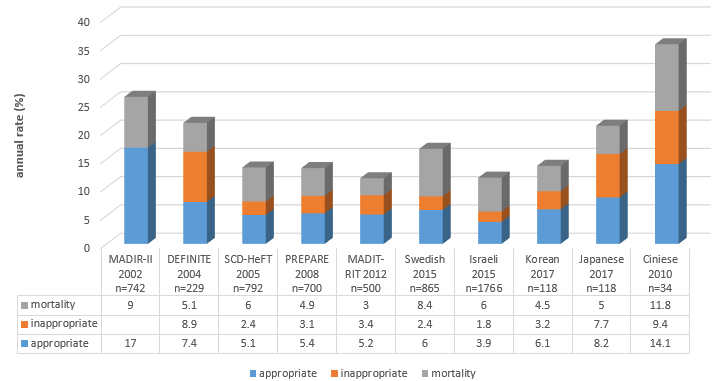 This small study with only about 100 patients in Korea also showed that efficacy of ICD for primary prevention is not low.
Yonsei Med J 2017 May;58(3):514-520.
Primary and secondary prevention ICDSejong General Hospital, Korea
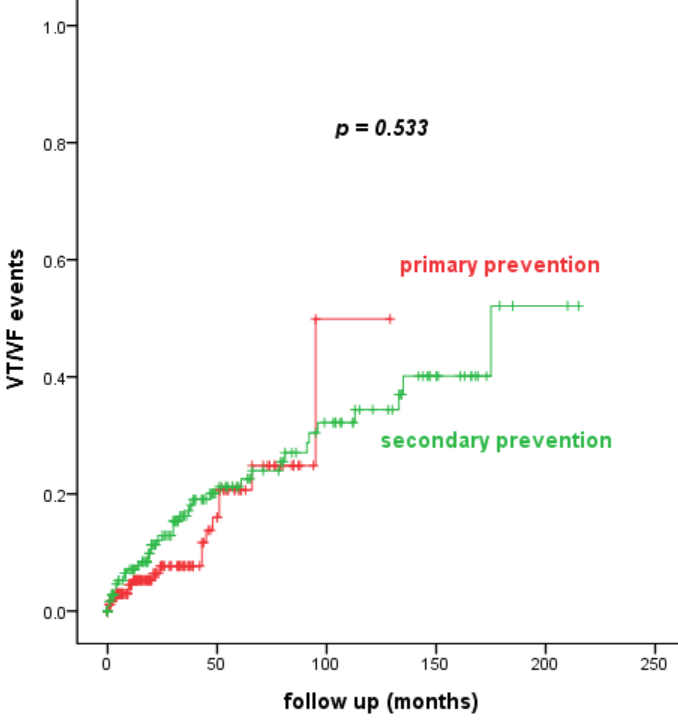 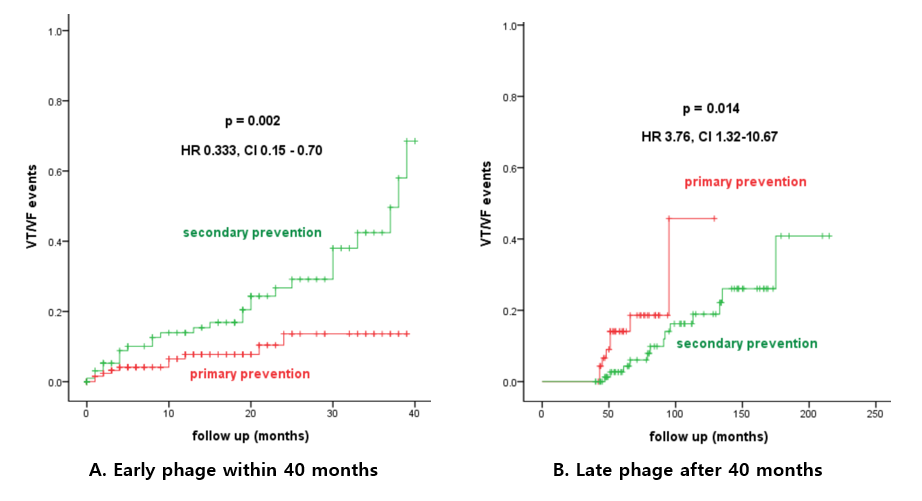 Mean follow up period : 147±8 months
VT or VF events (primary vs. secondary)
10% vs. 21.5% (p=0.533)
A. Early phase within 40 months
B. Late phase after 40 months
Interesting point is that overall primary and secondary prevention is not different. However, after long-term follow up after 40 months, VF/VT event and needed appropriate ATP and shock is higher in primary group. This result supports  and emphasizes the importance of primary ICD therapy in long-term outcomes.
APHRS 2017
Responder and LVEF in CRTSejong General Hospital, Korea
LVEF  33.64%
LVEF  25.84 %
Pre LVEF
Post LVEF
85 cases, 2005~2017, CRT clinic in Sejong General Hospital, mean 363 days follow up
Unpublished data from Sejong General Hospital
Prognosis of Variant Angina Manifesting as Aborted Sudden Cardiac Death
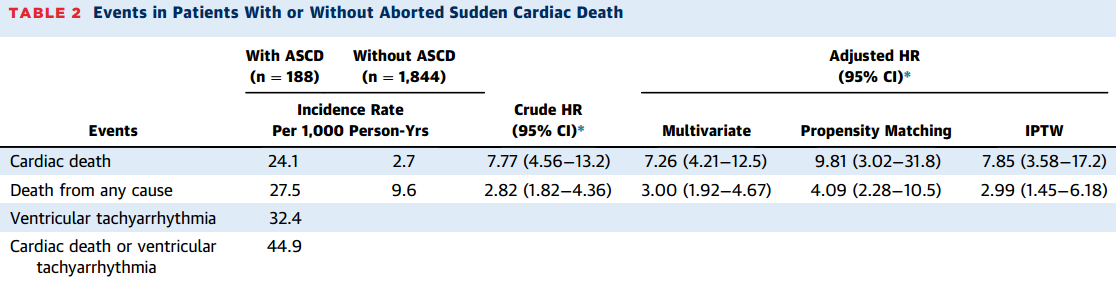 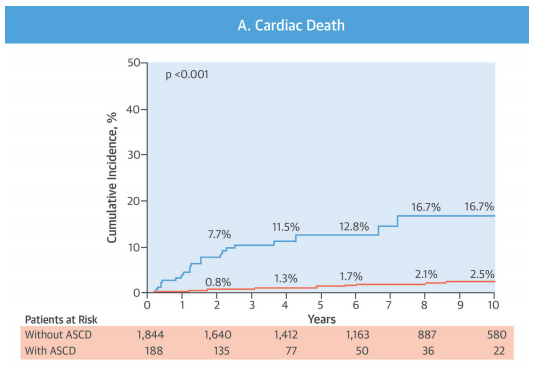 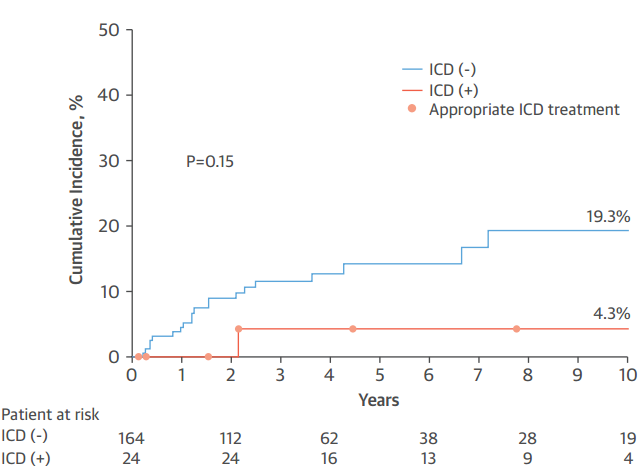 J Am Coll Cardiol 2016;68:137–45.
Summary
Primary vs. Secondary prevention 
     : not-inferior of primary 

Ischemic primary vs. Non-ischemic primary prevention 
     : questionable non-ischemic
 
Primary non-ischemic DCMP vs. other CMP (etc., HCMP)
     : under-utilization, in Asia

Primary or secondary prevention on Variant angina
     : ICD need for post variant angina and ROSC

Well established AF guideline in Korea
     : However, VA and CIED guideline in Korea ? Reimbursement system ?
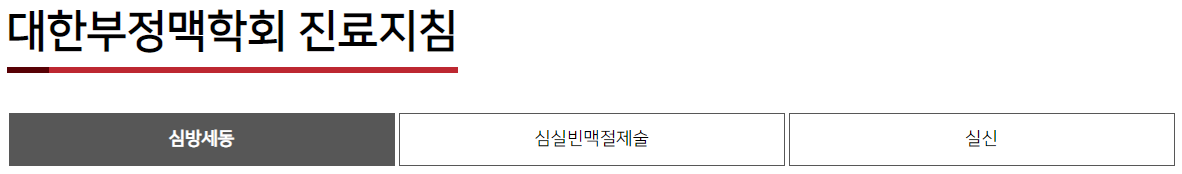 2018
2022
2018
Thank You for your attentions
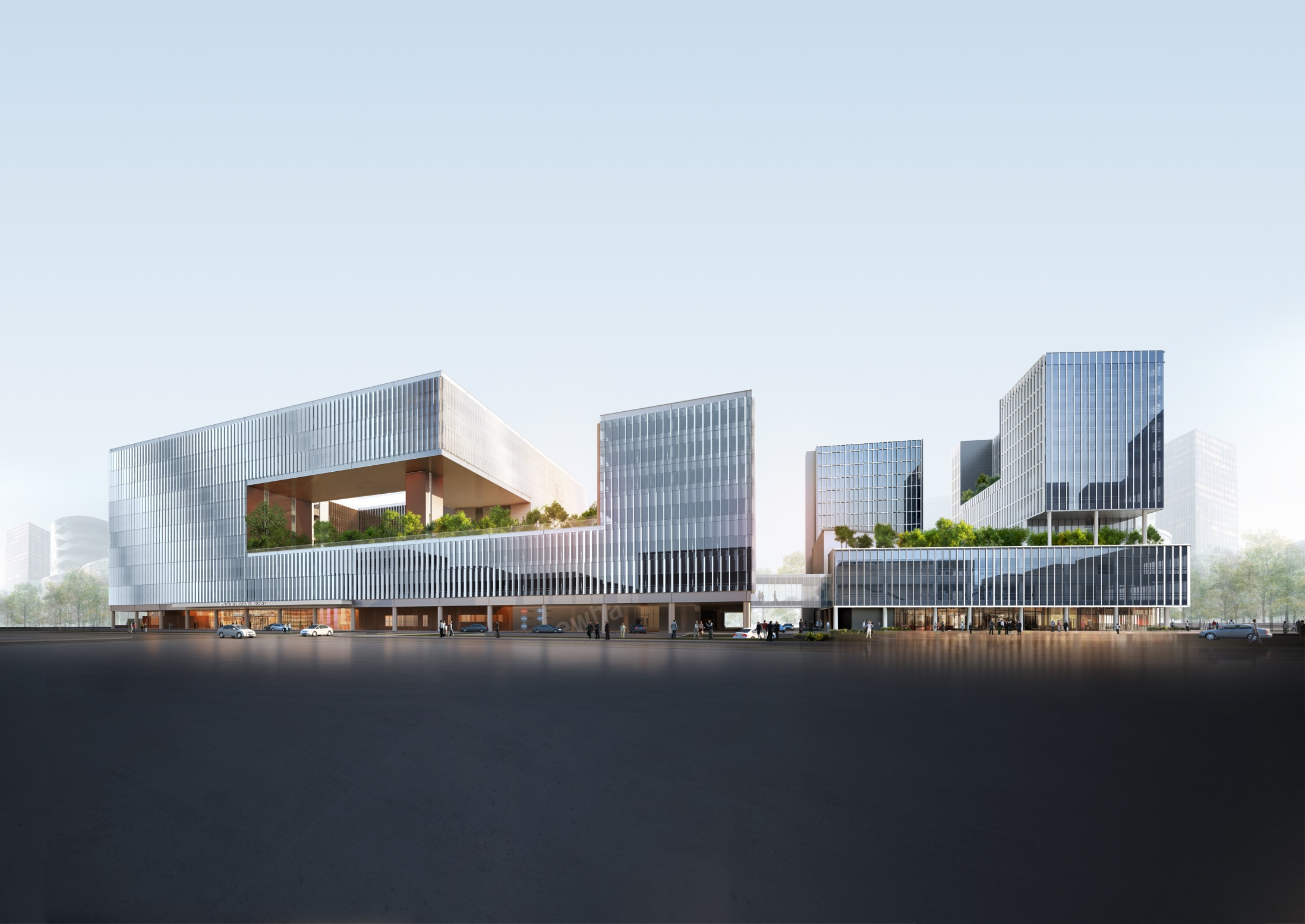